IPS SD
SITI HALIMATUS SAKDIYAH
Hp : 082335578666
JALAN ,A.Satsui Tubun Gang IV RT.3
RW.5  Kelurahan Kebonsari – Sukun
M a l a n g
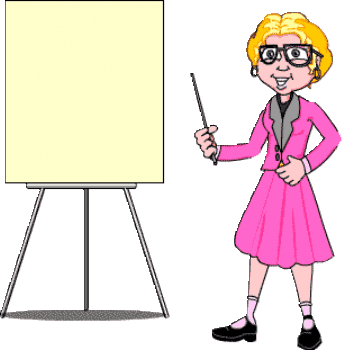 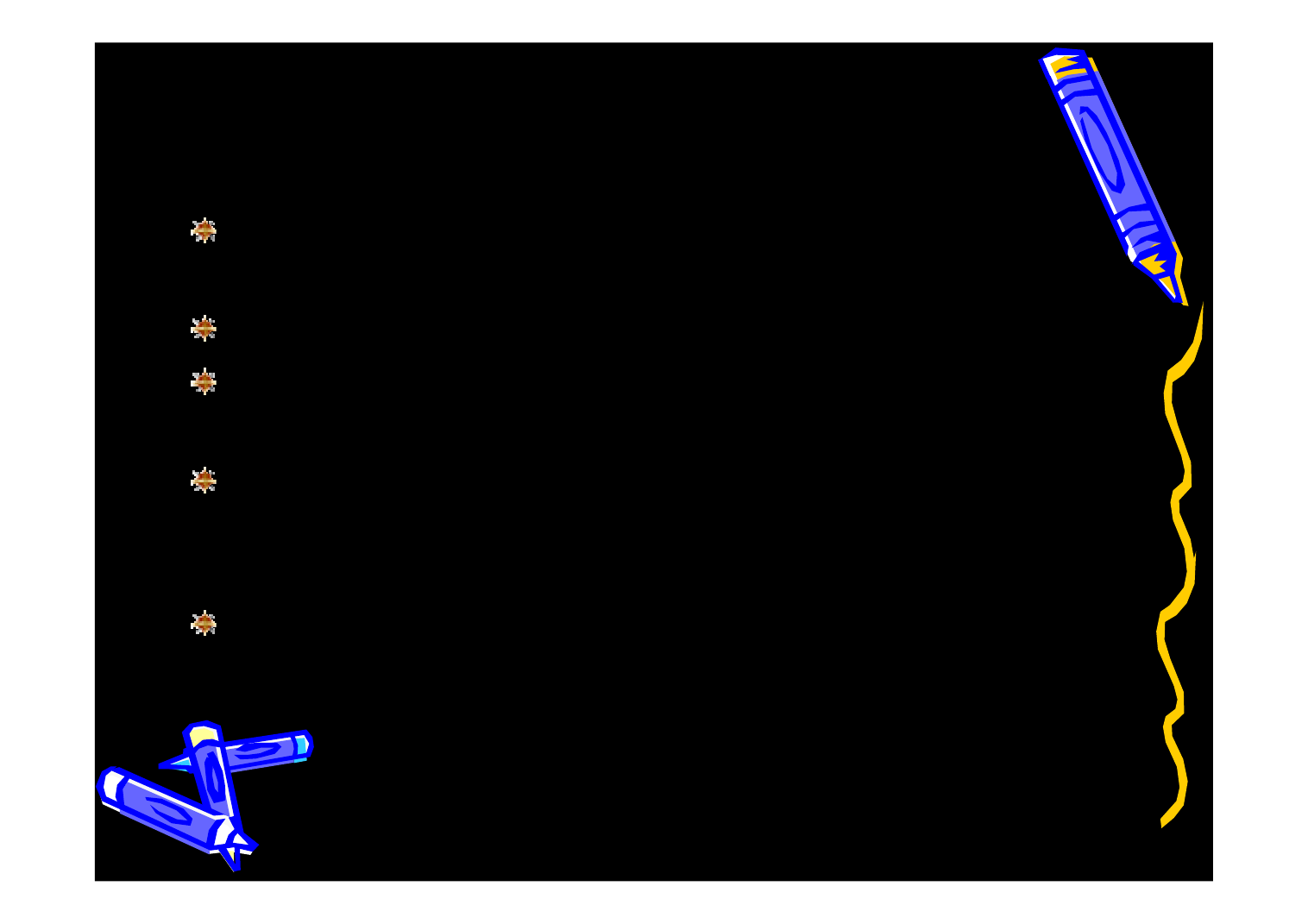 KONSEP DASAR IPS SD
(ILMU PENGETAHUAN SOSIAL)
SEKOLAH DASAR
Konsep  Dasar Sejarah
Pengertian dan Definisi Sejarah
1. Kata sejarah yang berasal dari Bahasa Arab "SYAJARATUN" yang berarti pohon kehidupan walaupun dalam bahasa Arab sendiri mengartika ilmu yang mempelajari kisah tentang masa lalu dinamakan TARIKH.
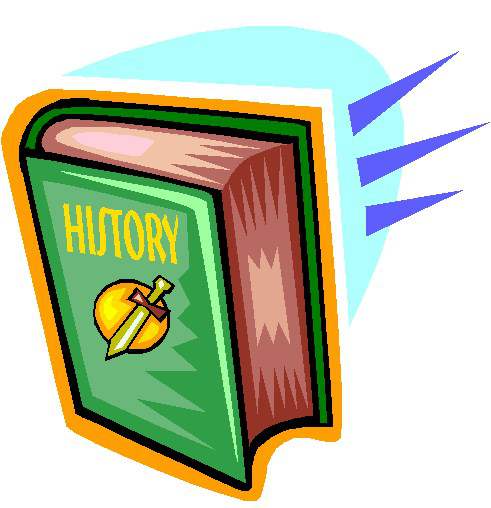 2. Kata sejarah dari bahasa Inggris "HISTORY" yang sebenarnya kata HISTORY itu sendiri berasal dari bahasa Yunani ISTORIA yang berarti orang pandai.
3. Kata sejarah dalam bahasa Jerman, kata sejarah berasal dari kata GESCHICHTE dan dalam Bahasa Belanda berasal dari kata GESCHIDENIS. Dalam bahasa Jerman dan Belanda mempunyai arti yang sama, yaitu "kejadian yang dibuat oleh manusia“.
Pengertian dan definisi sejarah menurut beberapa ahli :
1. Menurut W.J.S Poerwodarminta dalam Kamus umum Bahasa Indonesia 
2. Menurut Abramowitz (Burher, 1970)
3. Menurut Sunnal dan Haas (1993)			
4. Menurut Costa (Burger, 1970)
5. Menurut Cleveland (Burger, 1970)
6. Menurut Bernheim (seorang sejarawan Jerman)
7. Menurut Henri Pirenne I (seorang sejarawan Perancis)
8. Menurut Sartono Kartodirdjo
9. Menurut Daniel dan Banks (1996)
10. Menurut Carr (1982)
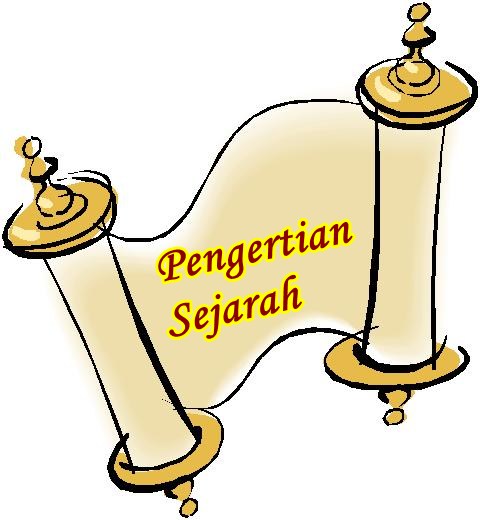 Kesimpulannya sejarah adalah suatu ilmu pengetahuan yang mempelajari segala peristiwa atau kejadian yang telah terjadi pada masa lampau dalam kehidupan umat manusia.Peristiwa sejarah merupakan suatu peristiwa yang abadi, unik, dan penting.
SUMBER, BUKTI DAN FAKTA SEJARAH
1. SUMBER SEJARAH 
Louis Gotschalk membagi sumber sejarah menjadi dua bagian yaitu:
 Sumber Primer : kesaksian dari seorang saksi dengan mata dan kepalanya sendiri.
 Sumber Sekunder : kesaksian dari siapapun yang bukan saksi pandangan mata atau yang tidak melihat secara langsung kejadian tersebut.
Sementara itu Nugroho Notosusanto membagi sumber sejarah dalam 3 kategori yaitu:
Sumber Tertulis
Sumber yang diperoleh dari peninggalan tertulis seperti : Prasasti, Babad, Kronik, Dokumen, Arsip, Naskah dan Rekaman.
b. Sumber lisan
Keterangan langsung dari pelaku atau saksi dari suatu peristiwa yang terjadi pada masa lampau.
c. Sumber benda
Sumber yang diperoleh dari peninggalan purbakala seperti : candi, alat-alat, senjata, keraton, gua-gua dsb.
2. BUKTI SEJARAH 
Merupakan segala peninggalan yang berkaitan dengan aktivitas manusia di masa lampau yang mungkin saja peninggalan itu masih dipergunakan oleh manusia pada masa kini. Contoh, istana kepresidenan dan teks proklamasi.
Bukti sejarah ada 2 macam :
1. Bukti tertulis
memuat fakta-fakta sejarah secara jelas, mirip dengan sumber tertulis pada sumber sejarah. Bukti tertulis dapat berupa prasasti, naskah, atau babad

2. Bukti tidak tertulis
tidak berwujud konkret seerti benda. Meskipun demikian, bukti tidak tertulis mengandung unsur-unsur sejarah. Bukti tidak tertulis dapat berupa cerita atau tradisi.
3. FAKTA SEJARAH 
Merupakan data sejarah yang sudah diverifikasi dan diinterpretasikan oleh sejarawan kemudian dijadikan dalil, argumentasi atau dasar pemikiran untuk menulis sejarah.
Fakta sejarah terdiri atas tiga macam:
1. Fakta Mental ( Mentifact) yaitu fakta abstrak yang berupa keyakinan atau kepercayaan yang dimiliki oleh masyarakat tertentu. Fakta mental meliputi ide, konsep, gagasan, ideologi, agama, dan inspirasi.
2. Fakta sosial ( Sociofact) adalah fakta yang berkembang dalam kehidupan masyarakat pada zaman tertentu. Fakta sosial meliputi lembaga sosial, kelas sosial, pranata sosial, dan konflik sosial.
3. Fakta Benda merupakan fakta yag berupa benda konkret. Benda-benda tersebut ditemukan melalui penggalian arkeologi, seperti tugu, candi, kubur batu.
JENIS-JENIS  SEJARAH

Sejarah dapat dibedakan menjadi beberapa jenis, antara lain :

Sejarah berdasarkan geografis 
Sejarah berdasarkan lingkup waktu atau zaman
Sejarah berdasarkan tema
Sejarah berdasarkan wilayah kajian
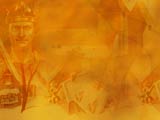 Catatan  Sejarah
Ahli sejarah mendapatkan informasi mengenai masa lampau dari berbagai sumber, seperti : catatan yang ditulis atau dicetak, mata uang atau benda bersejarah lainnya, bangunan dan monumen, serta dari wawancara.
 Sejarah modern, sumber utama informasi sejarah adalah: foto, gambar bergerak (misalnya: film layar lebar), audio, dan rekaman video. 
 Tidak semua sumber dapat digunakan untuk penelitian sejarah, tergantung pada periode yang hendak diteliti atau dipelajari
Karena lingkup sejarah sangat luas, perlu klasifikasi yang baik untuk memudahkan penelitian. Bila beberapa penulis seperti H.G. Wells, Will Durant, dan Ariel Durant menulis sejarah dalam lingkup umum, kebanyakan sejarawan memiliki keahlian dan spesialisasi masing-masing.

Ada banyak cara untuk memilah informasi dalam sejarah, antara lain:
 Berdasarkan kurun waktu (kronologis).
 Berdasarkan wilayah (geografis).
 Berdasarkan negara (nasional).
 Berdasarkan kelompok suku bangsa (etnis).
 Berdasarkan topik atau pokok bahasan (topikal).
B. Ruang Lingkup
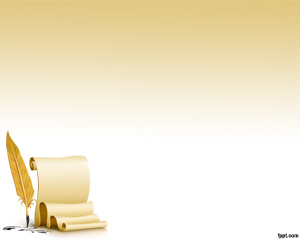 Ada banyak alasan mengapa orang menyimpan dan menjaga catatan sejarah, termasuk:
Alasan administratif
 Alasan politis
 Alasan keagamaan, kesenian, pencapaian olah raga
 Catatan keturunan (genealogi)
 Catatan pribadi 
 Hiburan
 Dll
Tujuan Sejarah
Tujuan sejarah dapat dipilah ke dalam dua kategori, yakni sejarah sebagai ilmu pengetahuan dan informasi. 
 Sebagaimana umumnya pengetahuan ilmiah, sejarah terkait erat dengan beberapa konsep dan perspektif yang menjadi titik tolak kajiannya. 
 Sejarah pada dasarnya berkenaan dengan tiga aspek konseptual yang mendasarinya, yaitu konsep tentang perubahan, konsep waktu dan konsep kontinuitas.
Sebuah peristiwa bisa disebut SEJARAH jika memiliki ciri-ciri sebagai berikut:
Berhubungan dengan kehidupan manusia, baik sebagai individu maupun kelompok.

2. Memperhatikan dimensi ruang dan waktu (kapan dan dimana).

3. Dapat dikaitkan dengan peristiwa yang lain, misal peristiwa ekonomi yang terjadi karena disebabkan oleh aspek politik, dll.
Ciri-Ciri Sejarah
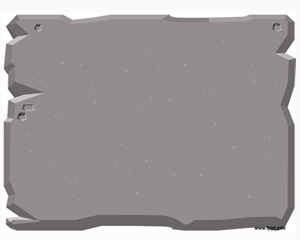 Adanya hubungan sebab-akibat dari peristiwa tersebut merupakan sebuah perubahan dalam kehidupan. Sejarah sebagai kisah ( history as narrative), adalah peristiwa yang telah melalui tahap rekonstruksi sehingga terwujud dalam sebuah buku atau tulisan sejarah.Contoh : buku sejarah yang dipakai siswa sekolah
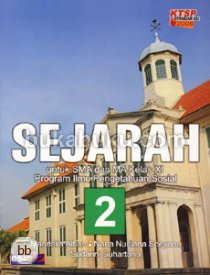 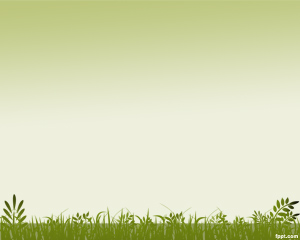 Syarat Keilmuan Sejarah
Sejarah sebagai ilmu ( history as science), karena sejarah memiliki syarat-syarat keilmuan. Menurut Kuntowidjojo, karakteristik sejarah sebagai ilmu adalah sebagai berikut : 
1) Bersifat Empiris	
2) Memiliki Objek
3) Memiliki Teori
4) Memiliki Metode
5) Mempunyai Generalisasi
KONSEP PERIODISASI SEJARAH INDONESIA ( MENURUT PARA AHLI) :
A. Prof. Dr. Soekanto
Periodisasi sejarah Indonesia adalah sebagai berikut :
1. Masa pangkal sejarah ( sampai tahun 0)
2. Masa Kutai-Tarumanegara (0 -600)
3. Masa Sriwijaya-Medang-Singasari (600 – 1300)
4. Masa Majapahit (1300-1500)
5. Masa Kerajaan-kerajaan Islam (1500-1600)
6. Masa Aceh – Mataram- Makassar (1600-1700)
7. Masa Pemerintahan asing (1700-1945), yang
B. Prof. Dr. Sartono Kartodirdjo
Periodisasi sejarah Indonesia adalah sebagai berikut :
1) Prasejarah
2) zaman Kuno, meliputi :
 Masa Kerajaan-kerajaan Tua
 Masa Sriwijaya (Abad ke- 7 – Abad ke-14)
 Masa Majapahit ( Abad ke- 14 – abad k-15)
3) Zaman Baru, meliputi :
 Masa Aceh, Mataram, Makassar, Ternate/Tidore ( Abad ke – 16)
 Masa Perlawanan terhadap Imperialisme Barat ( Abad ke-19)
 Masa Pergerakan Nasiona ( Abad ke-20)
 Masa Republik Indonesia ( Sejak 1945)
KEGUNAAN SEJARAH
Louis Gotschalk membagi kegunaan sejarah dalam 4 bagian yaitu :
1. Rekreatif, artinya dengan membaca atau mempelajari sejarah, kita seolah-olah dibawa berpetualang menembus dimensi ruang dan waktu. 
2. Inspiratif, dalam hal ini suatu karya sejarah dapat memberikan inspirasi kepada para pembacanya atau yang mempelajarinya.
3. Instruktif, bermaksud memberikan pelajaran mengenai suatu pengetahuan tertentu.
4. Edukatif, berguna untuk mendapatkan kearifan dari masa lampau untuk melangkah ke masa depan.
Menurut Travelyan belajar sejarah mempunyai 3 kegunaan antara lain :
Ilmiah yaitu berupa pengumpulan fakta
dan penyaringan bukti.
b. Imajinatif yaitu menyeleksi dan mengkategorikan fakta yang telah dikumpulkan dan mengambil satu kesimpulan
c. Sastra yaitu penyajian hasil ilmu dan daya angan dalam bentuk yang menarik.
A. FUNGSI INTRINSIK• Sejarah sebagai ilmu• Sejarah sebagai cara mengetahui masa lampau• Sejarah sebagai pernyataan pendapat• Sejarah sebagi profesi
Fungsi Sejarah
B.FUNGSI EKSTRINSIK Fungsi edukatif yang mencakup :• Sejarah sebagi pendidikan moral• Sejarah sebagai pendidikan penalaran• Sejarah sebagai pendidika politik• Sejarah sebagai pendidikan kebijakan
• Sejarah sebagai pendidikan perubahan• Sejarah sebagai pendidikan keindahan• Sejarah sebagai alat bantu• Sejarah sebagai latar belakang• Sejarah sebagai bukti
Sumbangan Ilmu Sejarah
Sejarah merekam aspek kejadian, baik aspek sosial, budaya, geografi, ekonomi maupun politik. 
Sumbangan ilmu sejarah bagi ilmu pengetahuan sosial berupa kumpulan tentang pengetahuan masa lalu, yang memberikan pandangan bermakna terhadap apa yang sedang terjadi pada saat ini dan apa yang diharapkan pada masa akan datang.
Aneka Ragam Suku Bangsa, Adat Istiadat dan Budaya
Kepribadian Kolektif dan Kesadaran Kolektif
Thomas Hobbes, pribadi kolektif terbentuk oleh kekuatan imajinasi, kadang-kadang orang menyebutnya fantasi dan proyeksi.
Karl Marx, kesadaran kolektif ditentukan oleh ekonomi, energi yang mendorong terbentuknya kesadaran kolektif berasal dari pengalaman dari lingkungan masyarakat. 
Emile Durkheim, kesadaran kolektif ditentukan oleh perasaan solidaritas (setia kawan).
2. Cara Memecahkan Masalah Menurut Pola Kebudayaan
Serangkai pengaturan memecahkan masalah yang dikembangkan dan ditemukan oleh masyarakat budaya tertentu dipengaruhi oleh beberapa faktor, antara lain :
 Faktor Lingkungan Alam
 Faktor kontesk dengan kebudayaan lain.
 Faktor sejarah masyarakat karena sejarah yang dialami tiap masyarakat berbeda.
 Faktor tingkah laku yang berbeda dan kepercayaan, nilai, norma dan pranata sosial yang melandasi pola tingkah laku.
Permasalahan sosial yang di titik beratkan ada 2 hal, yaitu :
Sumbangan Pesikologi Sosial terhadap pemecahan masalah sosial
Faktor Penyebab Masalah Sosial ditinjau dari Psikologi Sosial
Permasalahan 
Kota  atau  Desa
Struktur Sosial Budaya
Struktur sosial : pola perilaku dari setiap individu masyarakat yang tersusun sebagai suatu sistem. 
 Masyarakat : suatu sistem sosial budaya terdiri dari sejumlah orang yang berhubungan secara timbal balik melalui budaya tertentu. 
 Individu : seorang manusia yang tidak hanya memiliki peranan khas dalam lingkungan sosial,melainkan juga mempunyai kepribadian serta pola tingkah laku .
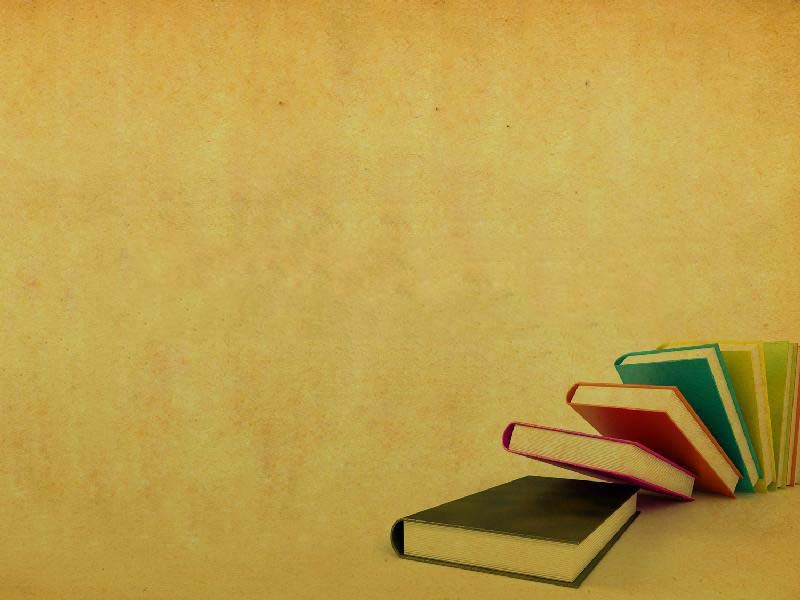 Perbedaan dalam masyarakat seringkali menunjukkan lapisan-lapisan yang bertingkat. Lapisan yang bertingkat dalam masyarakat disebut Stratifikasi sosial. 
Ukuran yang digunakan untuk menggolongkan penduduk dalam lapisan-lapisan tertentu yaitu:
a) Ukuran kekayaan
b) Ukuran kekuasaan
c) Ukuran kehormatan
d) Ukuran ilmu 
pengetahuan
Pranata Sosial Budaya
Pranata Sosial : wadah yang memungkinkan masyarakat untuk berinteraksi menurut pola perilaku yang sesuai dengan norma yang berlaku.
Horton dan Hunt mengartikan pranata sosial : suatu hubungan sosial yang terorganisir yang memperlihatkan nilai-nilai dan prosedur-prosedur yang sama dan yang memenuhi kebutuhan dasar teertentu dalam masyarakat.
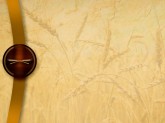 MACAM-MACAM PRANATA SOSIAL :

1. Pranata Ekonomi
2. Pranata Sosial
3. Pranata politik
4. PranataPendidikan
5. Pranata kepercayaan dan agama
6. Pranata Kesenian
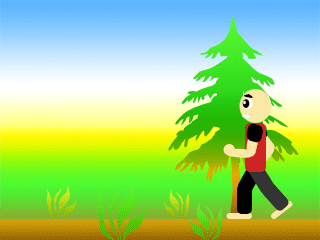 Proses Sosial Budaya
Hubungan antar individu yang saling mempengaruhi dalam hal pengetahuan, sikap dan perilaku disebut interaksi sosial.
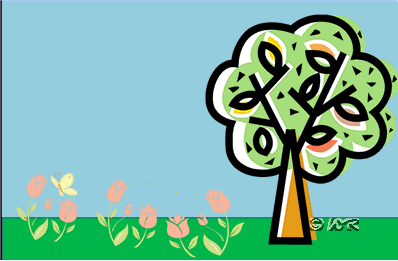 SIFAT  INTERAKSI  SOSIAL :
1. Frekuensi interaksi makin sering.
2. Keteraturannya interaksi.
3. Ketersebaran 
interaksi.
4. Keseimbangan interakasi.
5. Langsung tidaknya interkasi.
INTERAKSI DAPAT MENIMBULKAN
Kerjasama (kooperation)
Persaingan (competition)
Pertikaian (conflik)
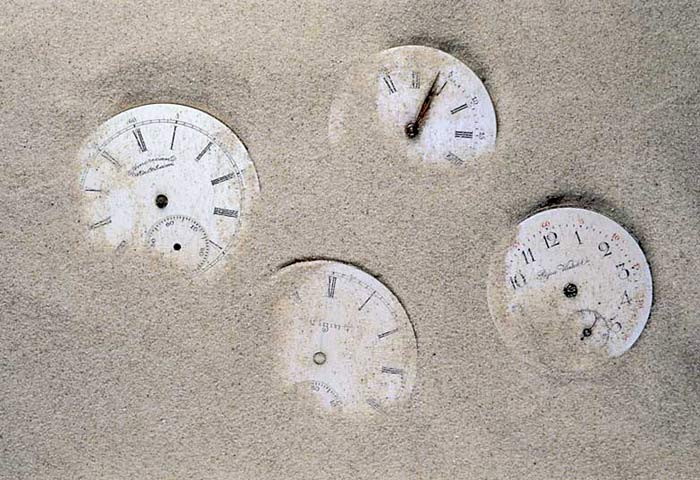 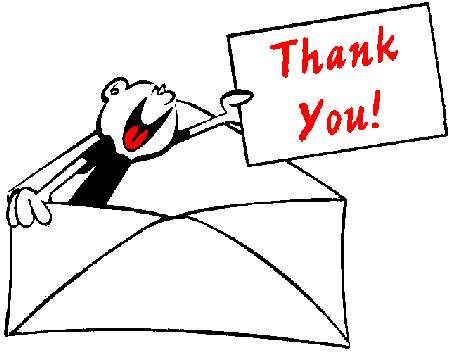 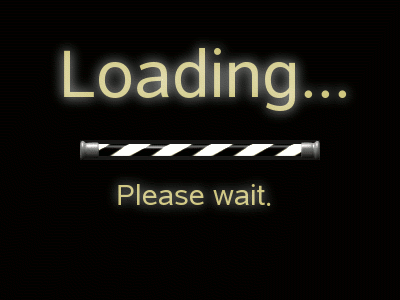